5th-6th Thermal and Fluids Engineering Conference (TFEC)
May 26–28, 2021
Virtual Conference
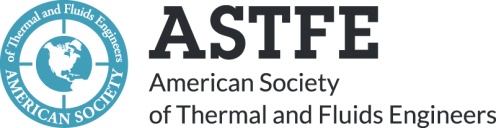 EXPERIMENTAL STUDY OF  PARTICLE-LADEN  MULTI-PHASE FLOW  UNDER MIRO-GRAVITY CONDITOIN
TFEC-2021- 56789 (Full Paper*)


Charles Brown and Donald Smith
University of North America, USA 

Ichiro Mitsubishi 
Green Energy Co, Japan
*Note: Please include paper number and indicate if the presentation is for a full paper, an extended abstract, or presentation only.